Муниципальное бюджетное дошкольное образовательное учреждениеРеспублики Крым г. Керчи«Детский сад комбинированного вида №11 «Ручеек»
«Путешествие в мир сказок»
интегрированное занятие 
в группе компенсирующей направленности 
для детей с ЗПР

 
Кашка Э.Ю.
учитель – дефектолог

2020 г.
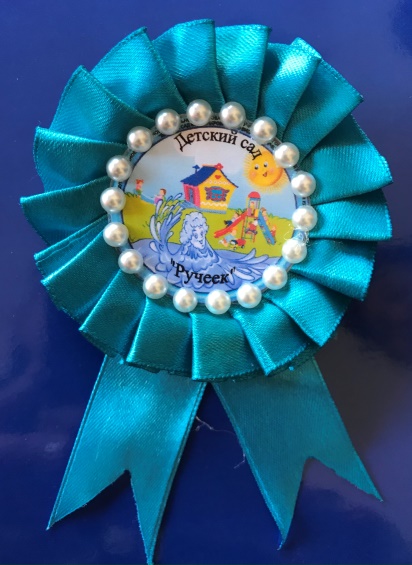 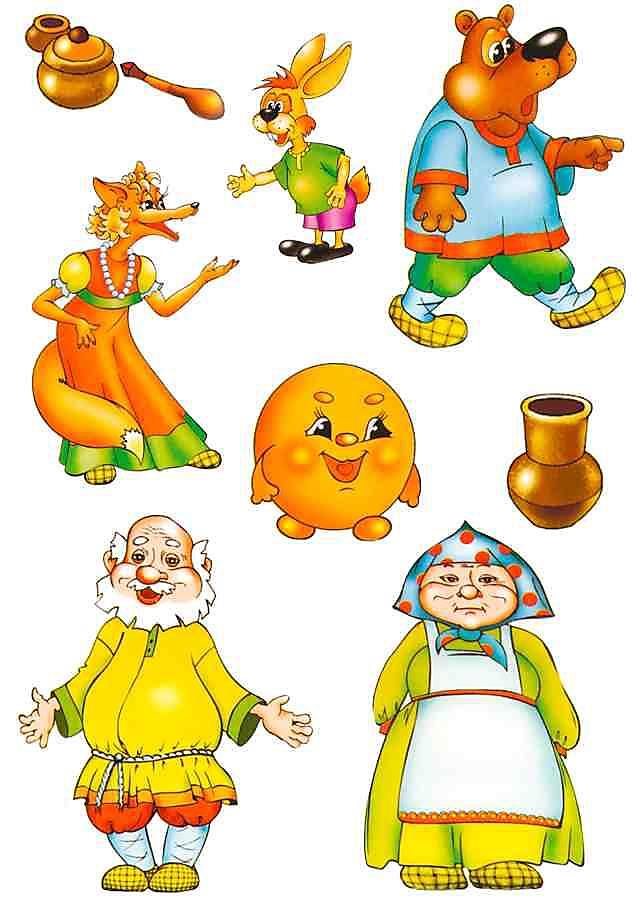 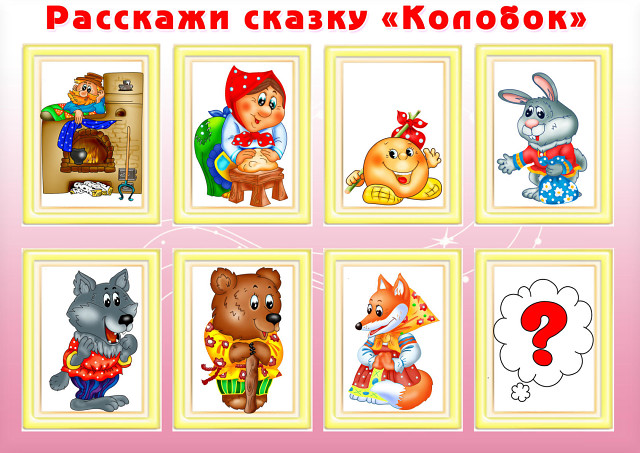 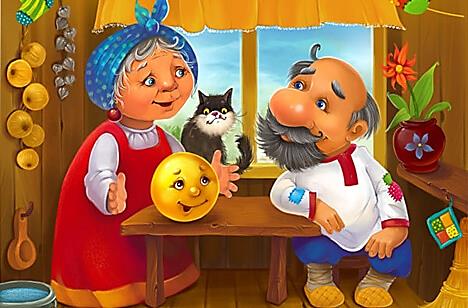 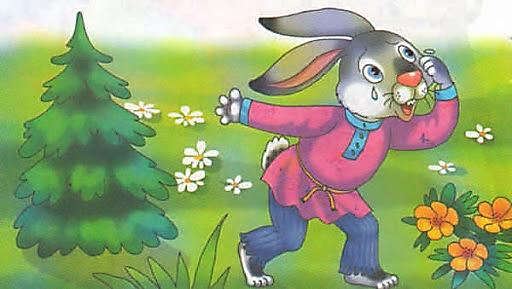 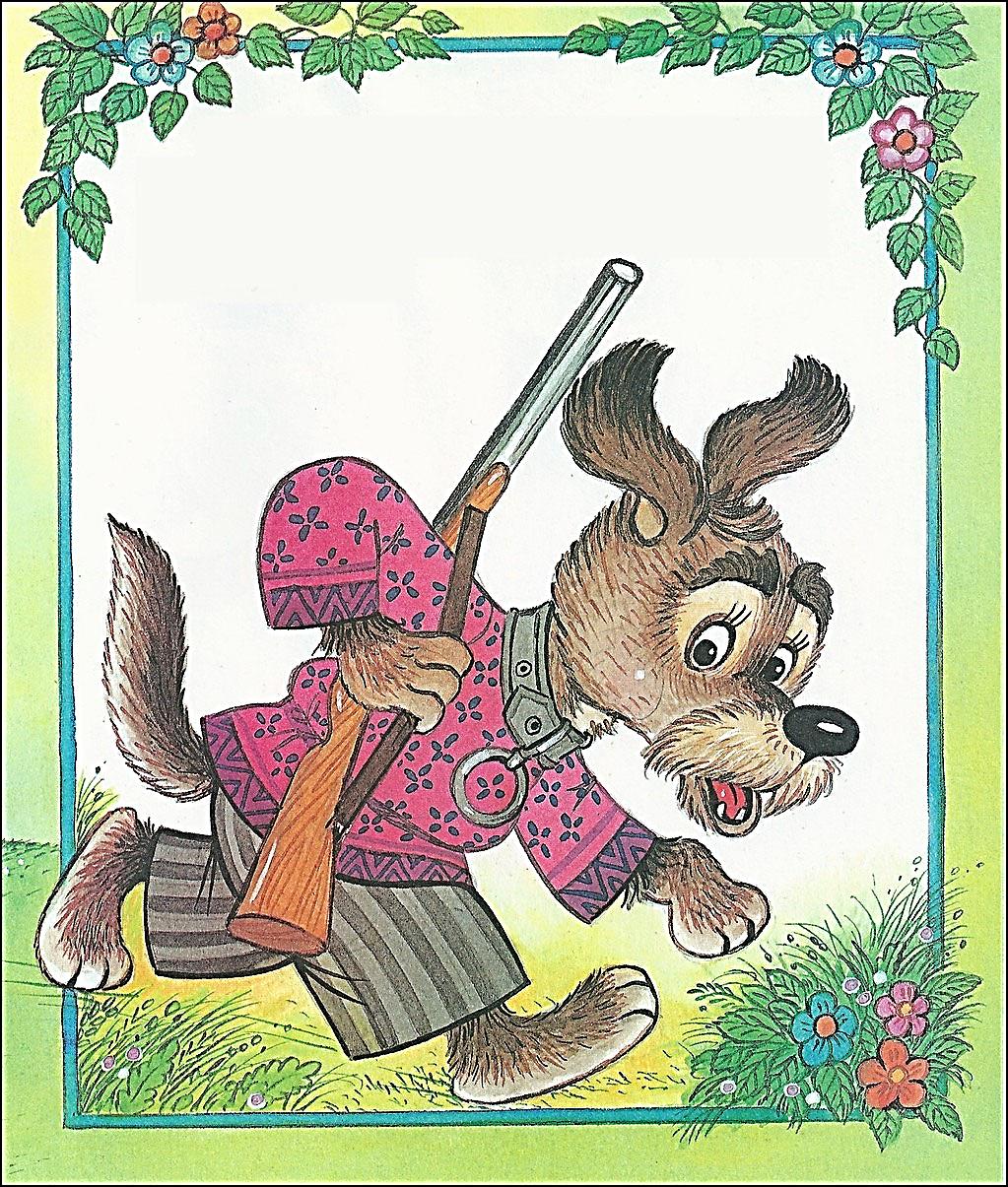 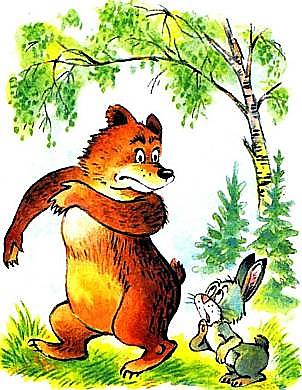 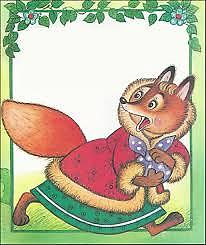 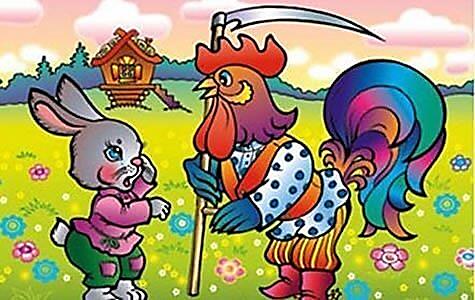 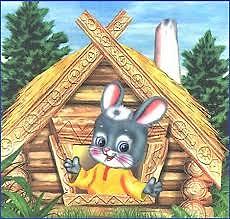 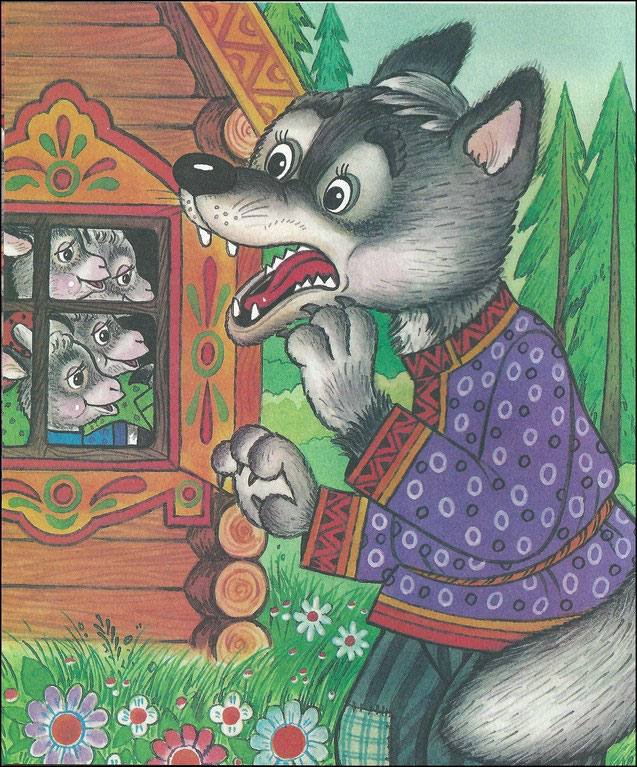 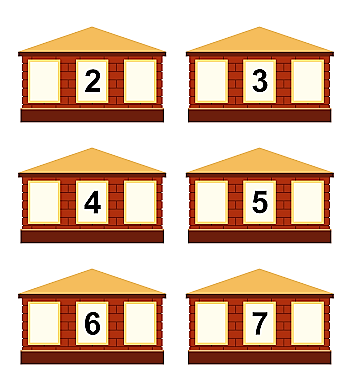 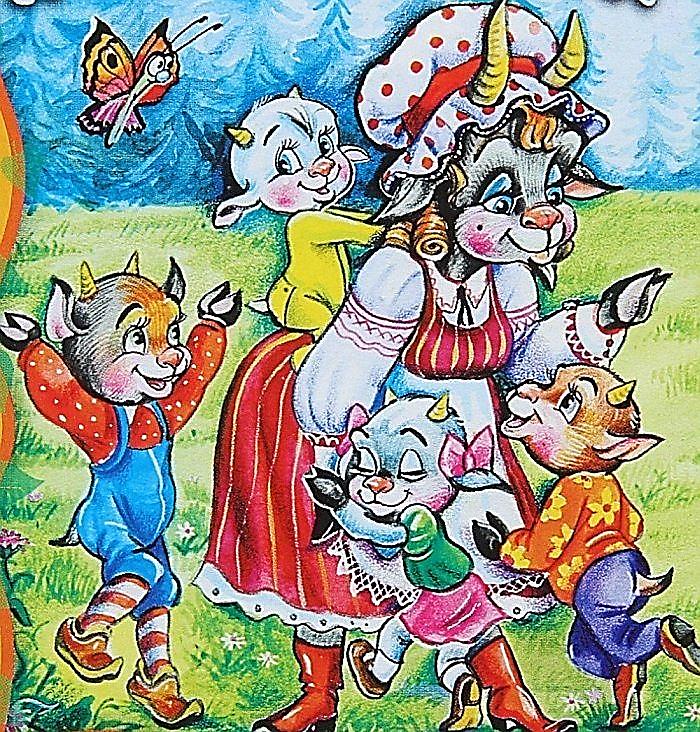 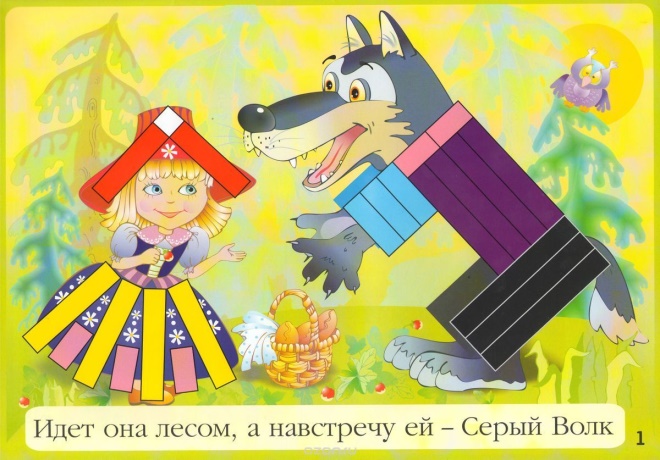 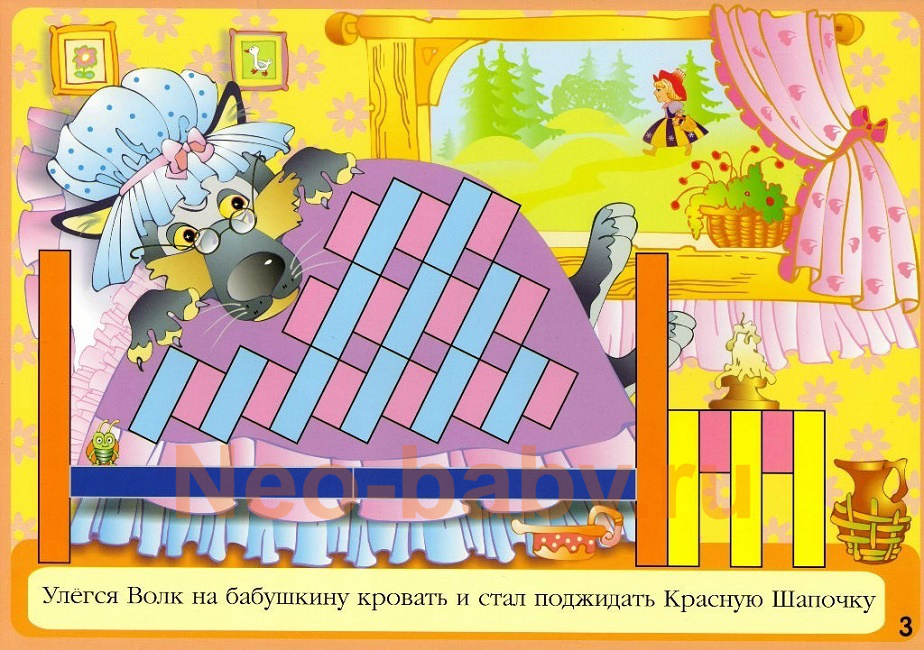 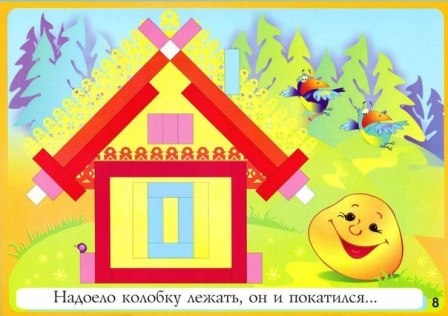 Спасибо за внимание!
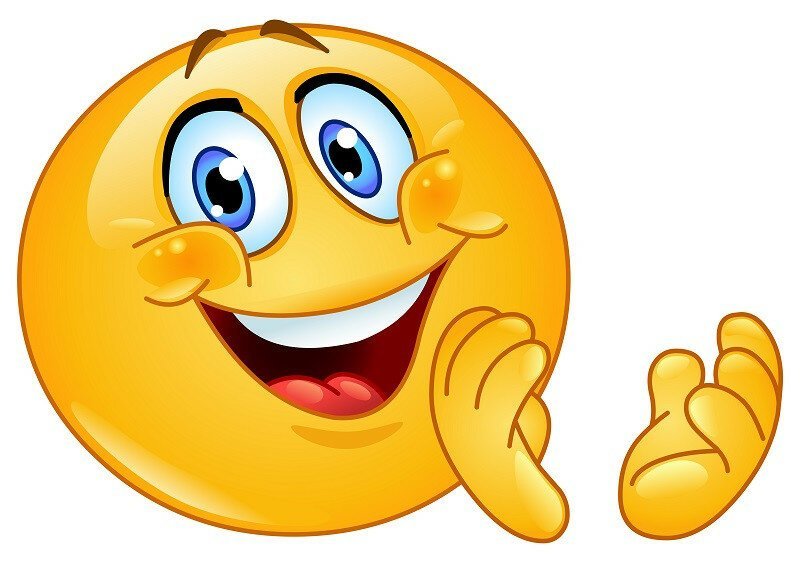